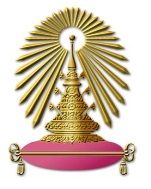 (ตัวอย่าง) Hydrodynamics of Mixed Feed
in Circulating Fluidized Bed
S. Suaysa-ard, S. Nitivattananon
Fuels Research Center, Department of Chemical Technology, Chulalongkorn University,
Bangkok 10330, THAILAND
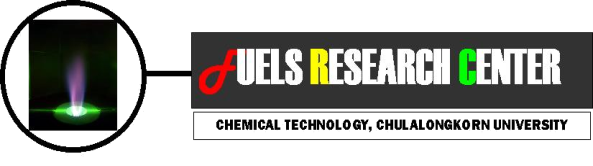